Теорема Фалеса
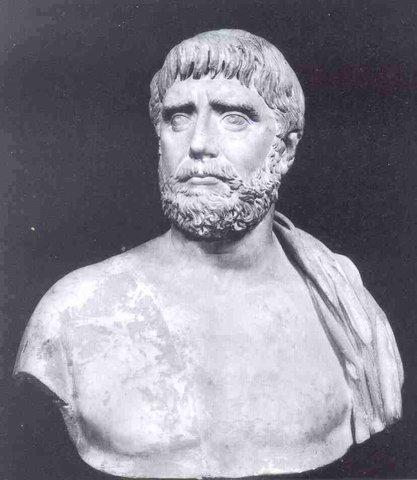 Авторы презентации: Михальчук Максим
            Альберт Шайдуллин
Гимн теореме Фалеса
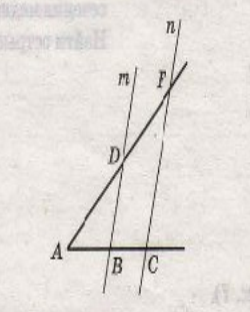 Работа учеников 8б класса 
1.Зиновьева Романа
2.Елисеева Никиты
3.Кочетковой Елизаветы 
4.Шевченко Анастасии
Руководитель проекта 
Рябова О.Д.
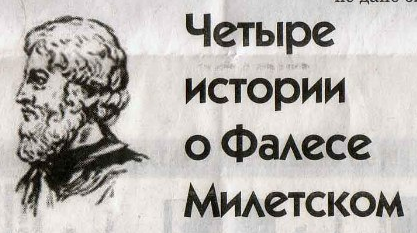 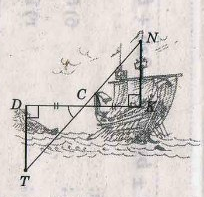 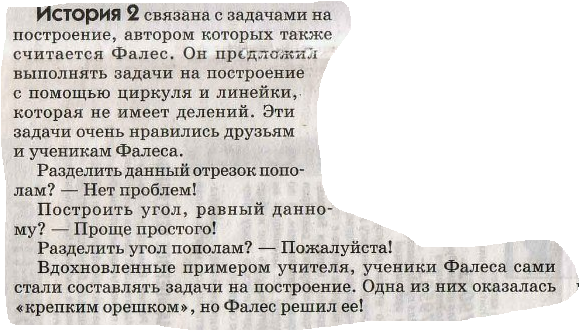 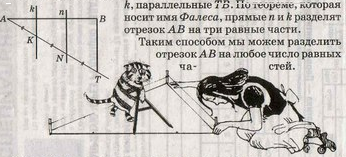 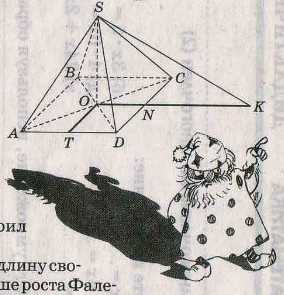 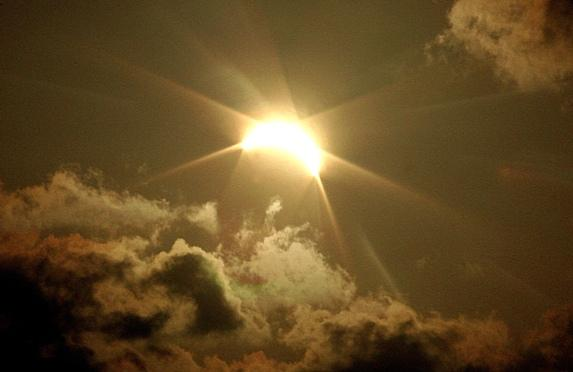 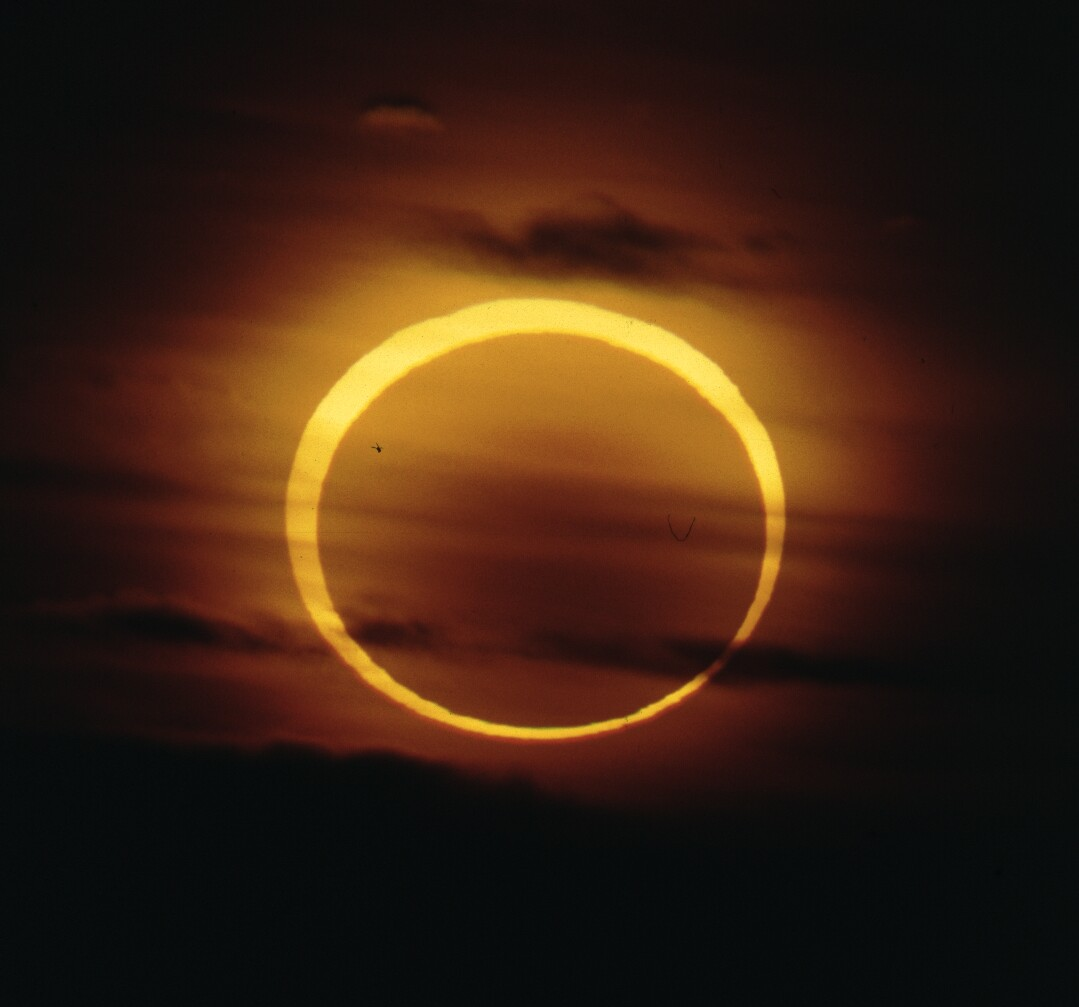 Задачи
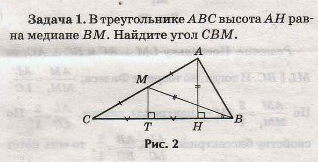 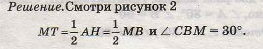 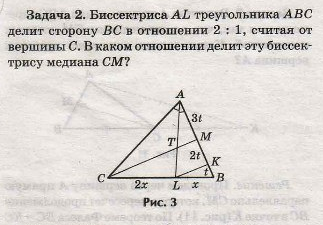 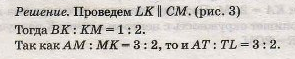 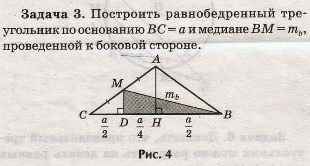 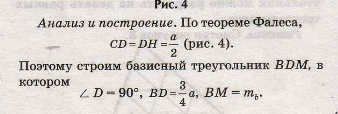 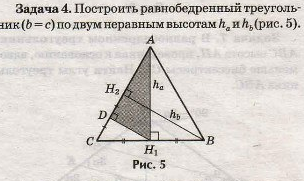 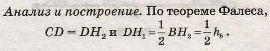 Спасибо за внимание